Popeth am bysgod
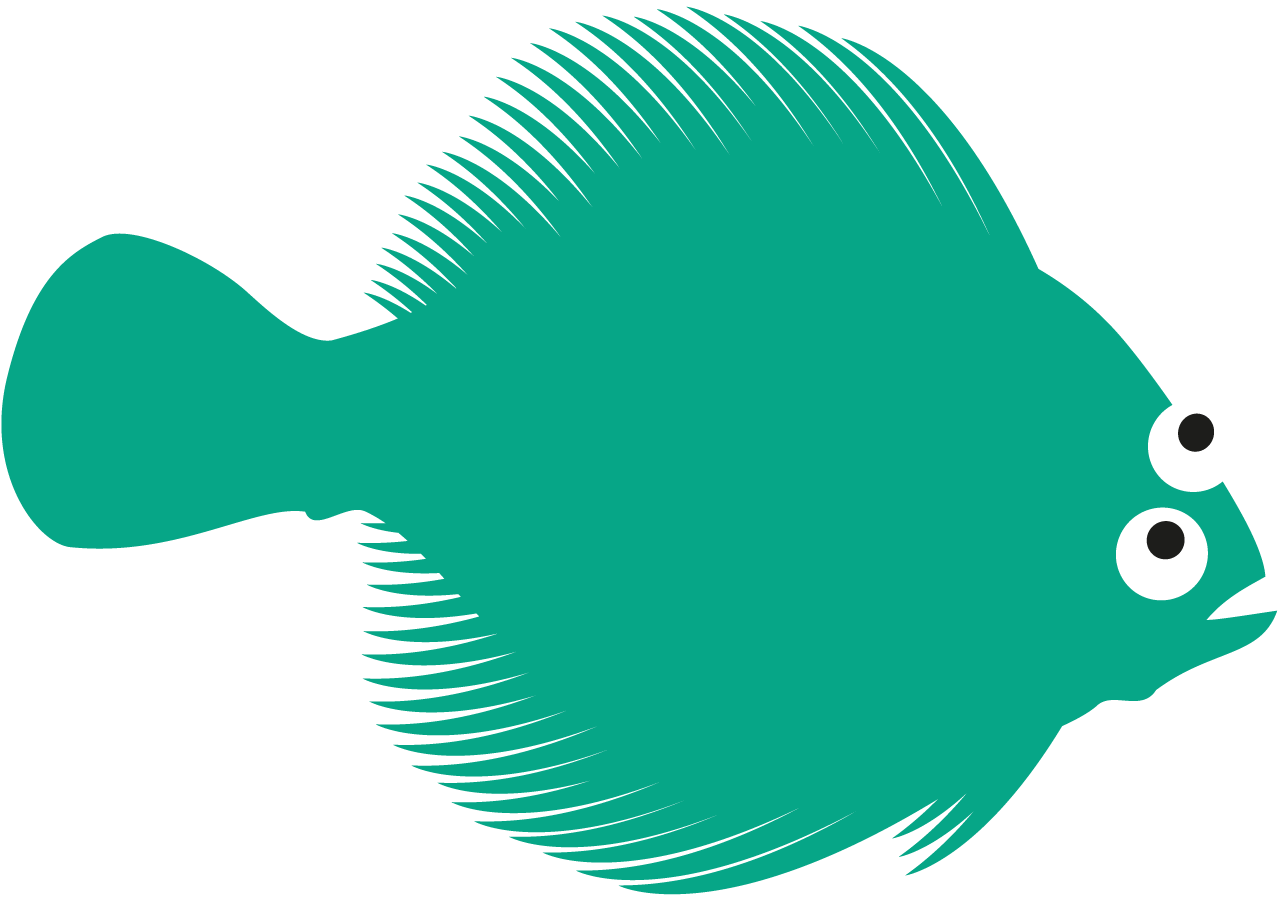 Pysgod
Mae yna sawl math o wahanol bysgod.
Edrychwch ar y rhain!
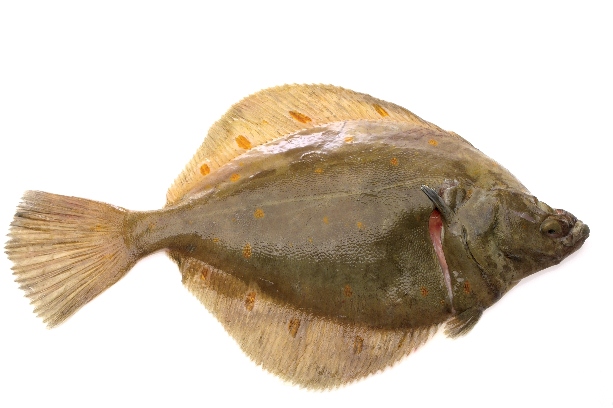 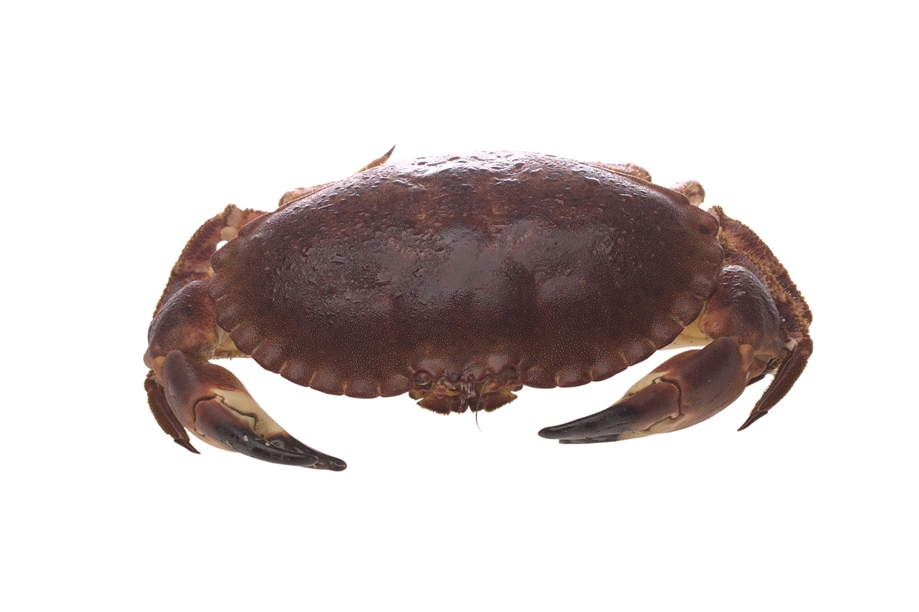 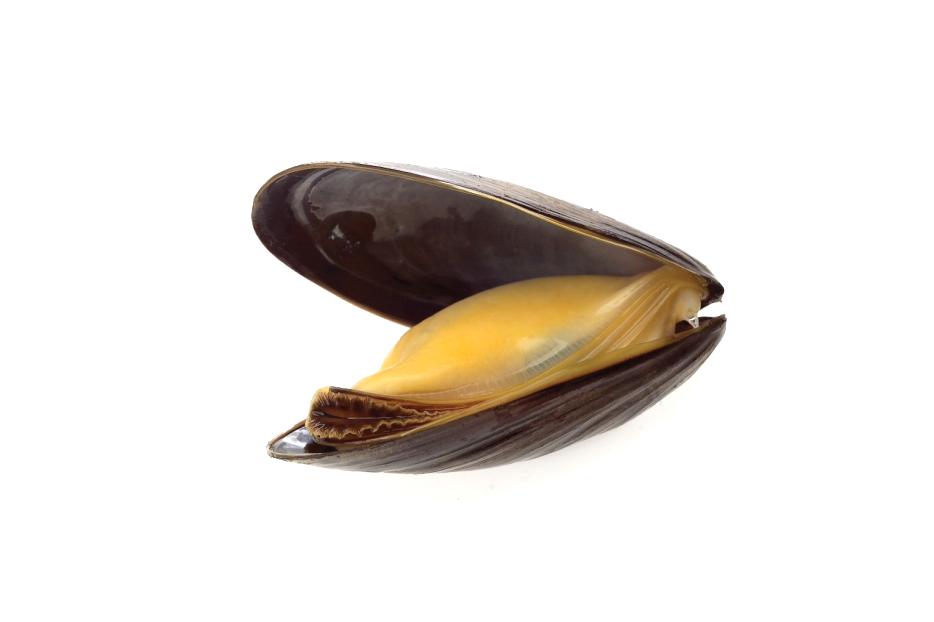 Ydyn nhw’n edrych yr un fath?
Pysgod
Faint o wahanol fathau o bysgod allwch chi eu henwi?
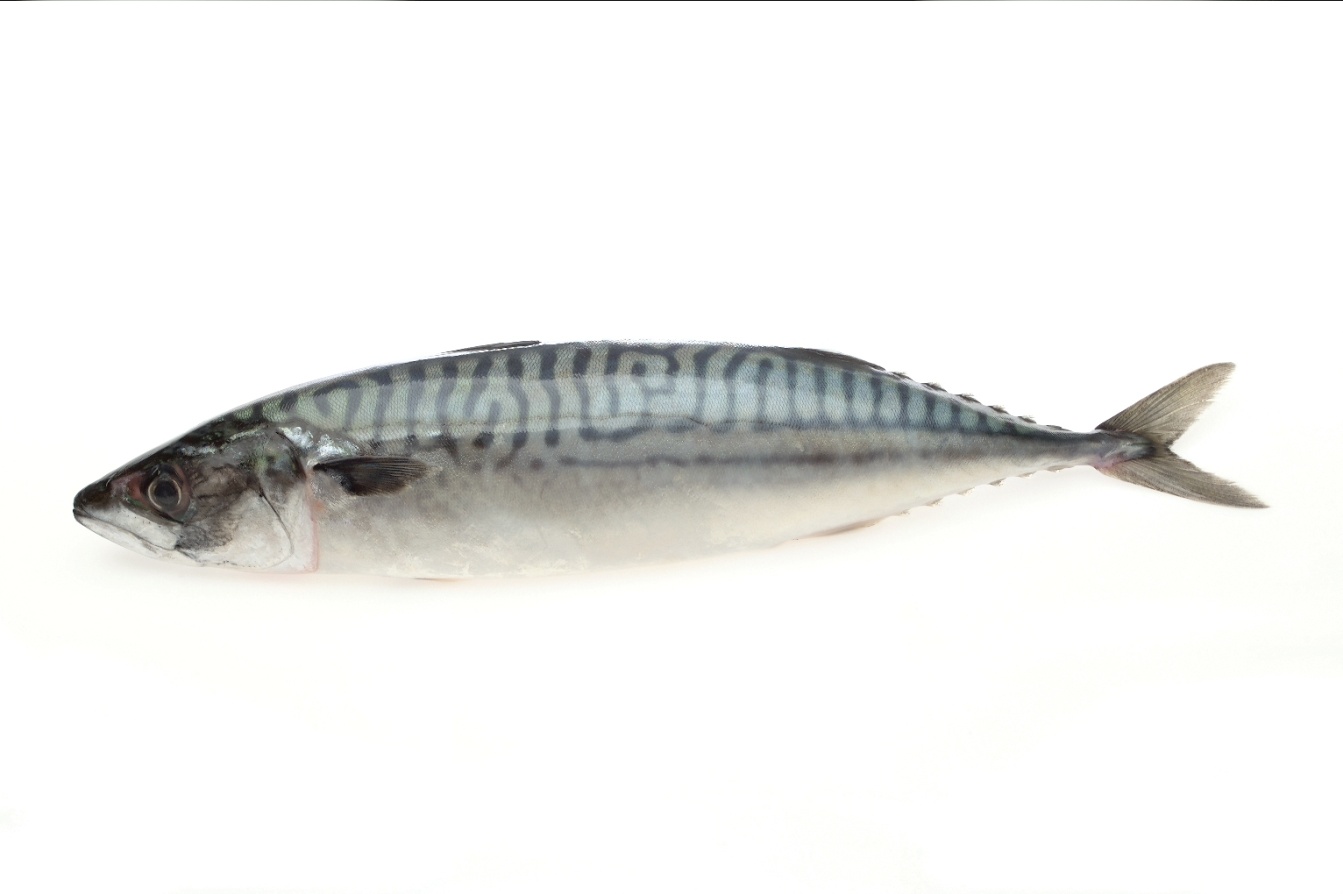 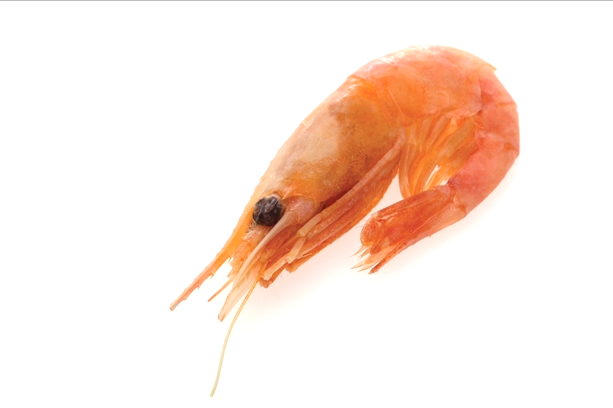 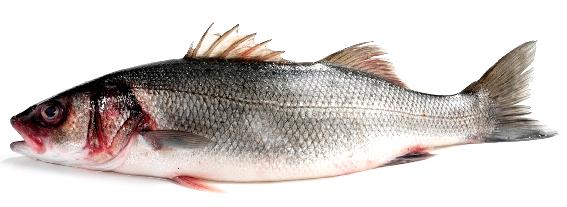 Ydych chi’n  gallu disgrifio sut y mae pob pysgodyn yn edrych?
Beth ydy enw hwn?
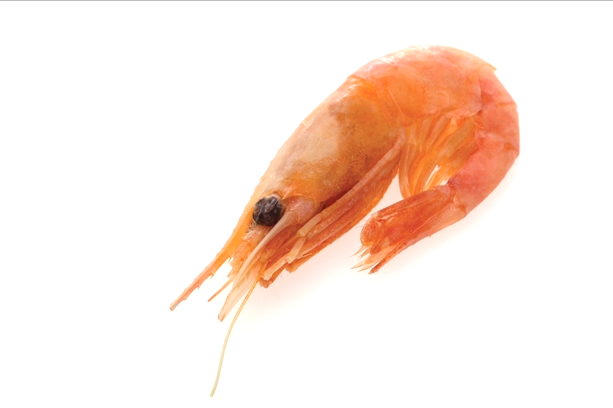 Corgimwch
Beth ydy enw’r pysgodyn yma?
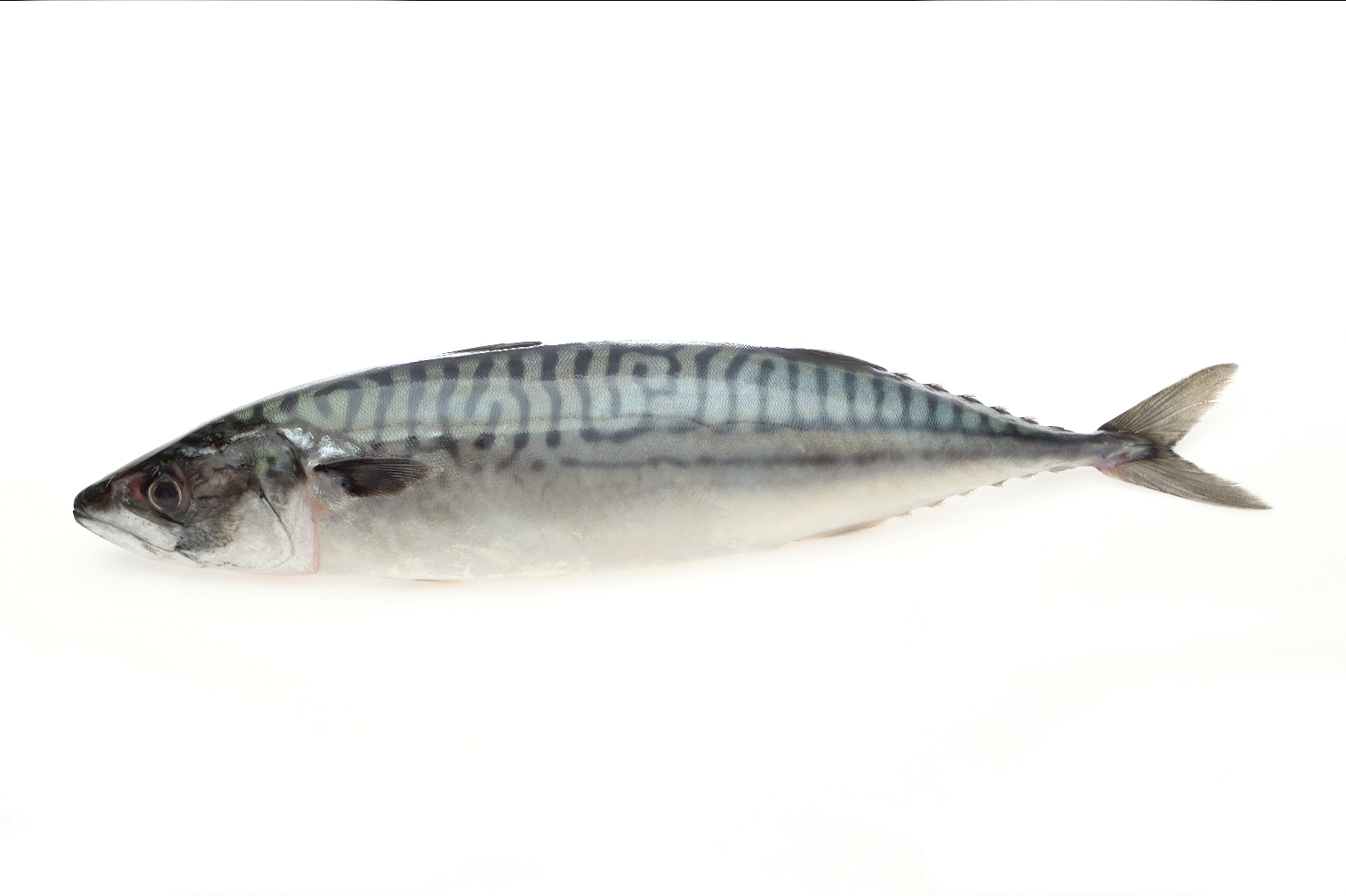 Macrell
Beth ydy enw hwn?
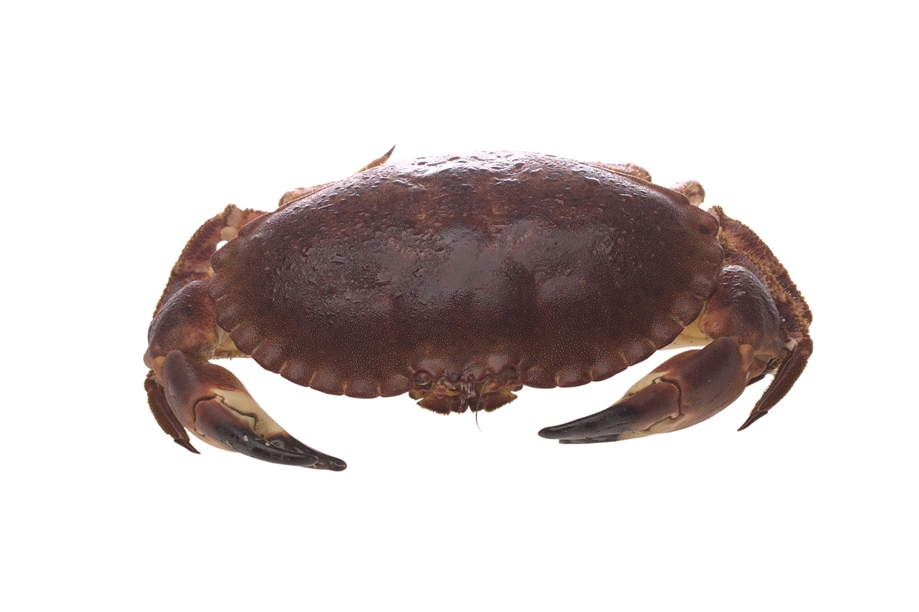 Cranc
Beth ydy enw hwn?
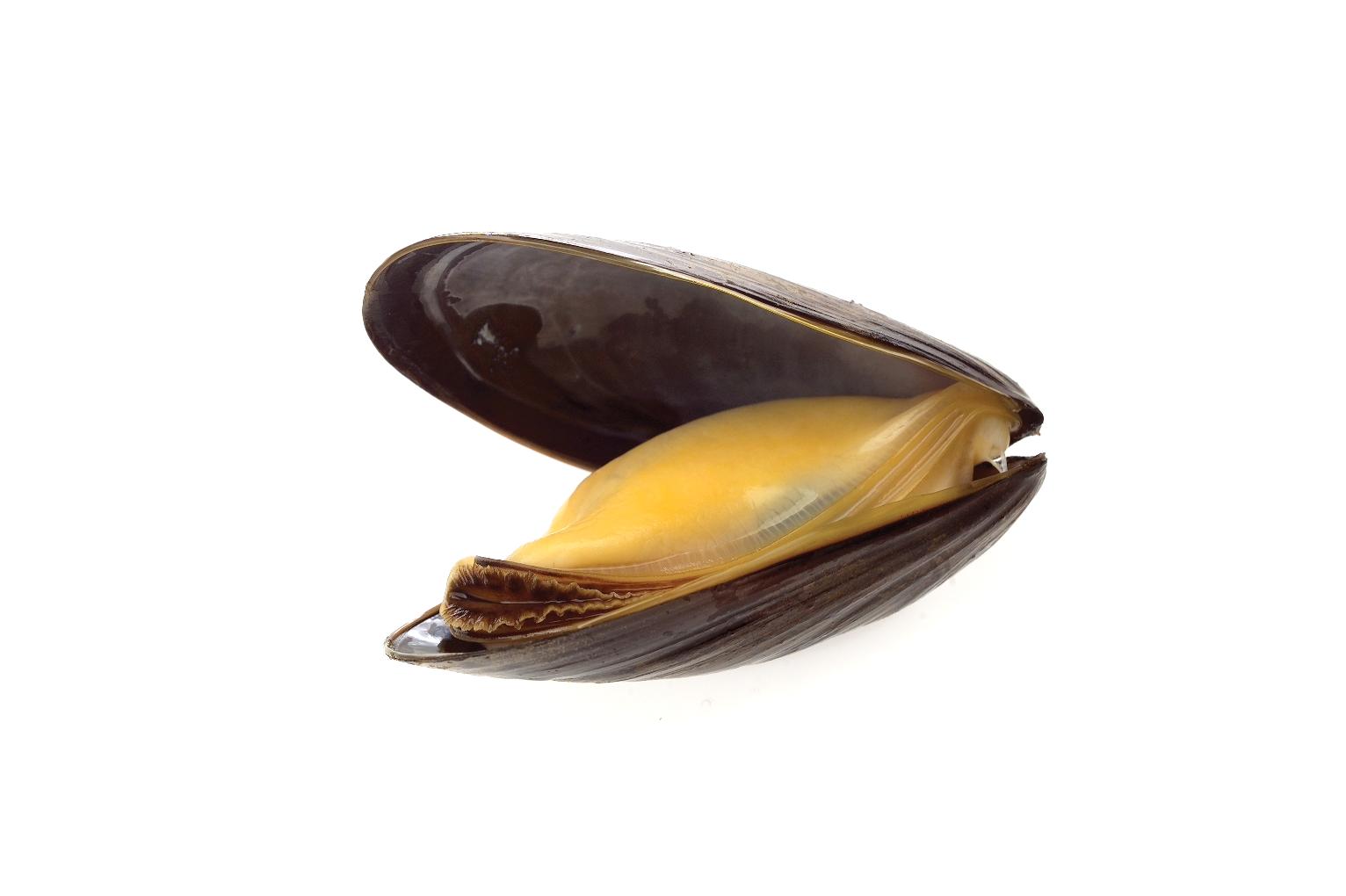 Cragen las
Beth ydy enw’r pysgodyn yma?
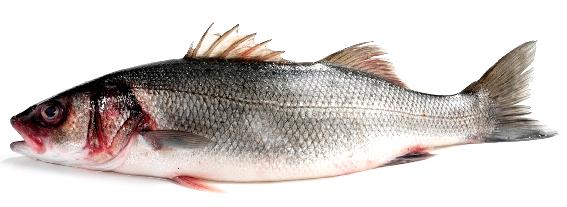 Draenogyn môr
Beth ydy enw’r pysgodyn yma?
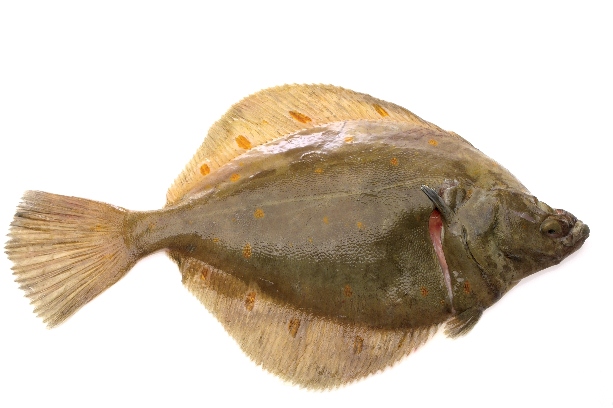 Lleden
Pysgod gwyn
Mae’r rhain yn cael eu galw’n bysgod gwyn.
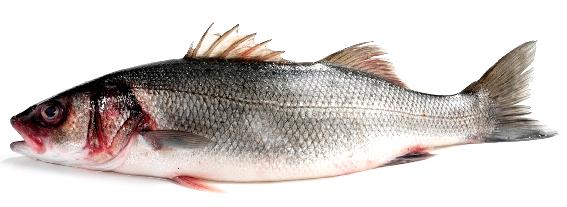 Draenogyn môr
Pam maen nhw’n cael eu galw’n bysgod gwyn?
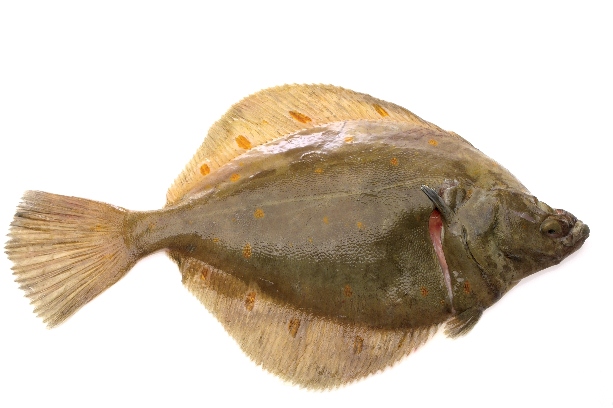 Lleden
[Speaker Notes: Mae gan bysgod gwyn gig gwyn]
Pysgod cregyn
Mae’r rhain yn cael eu galw’n bysgod cregyn.
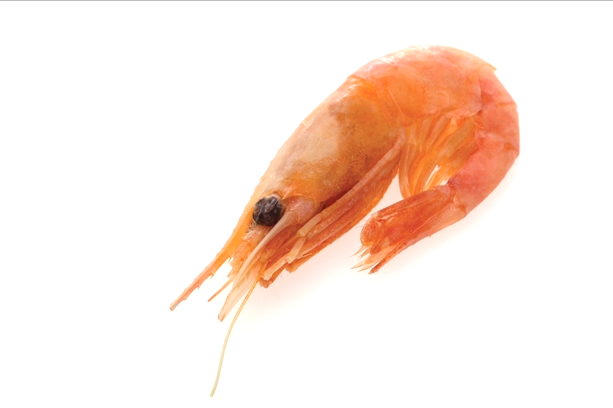 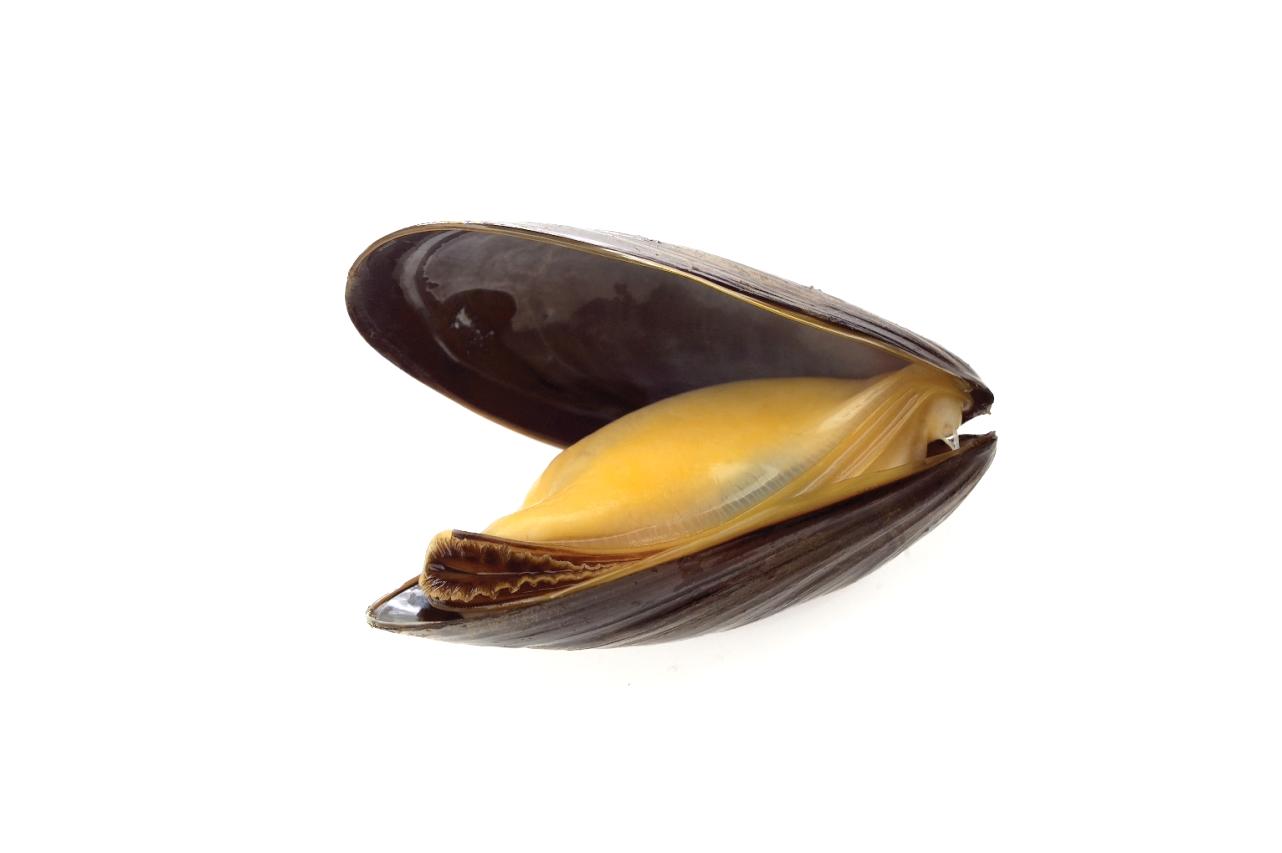 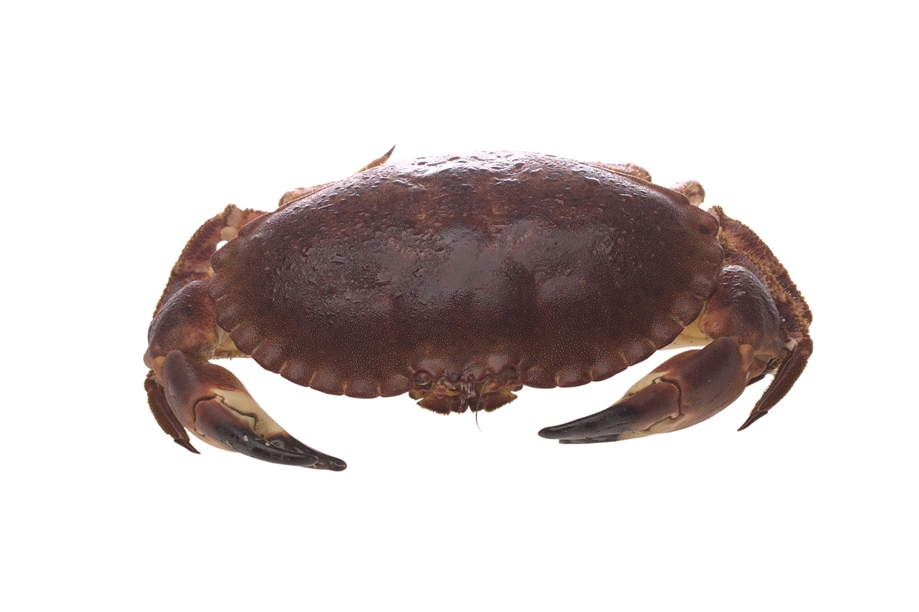 cranc
cregyn gleision
corgimwch
Pam maen nhw’n cael eu galw’n bysgod cregyn?
[Speaker Notes: Mae gan gorgimwch gragen sydd yn rhannol gymalog – fel arfwisg!
Mae gan gregyn gleision gragen allanol galed]
Pysgod olewog
Mae hwn yn cael ei alw’n bysgodyn olewog.
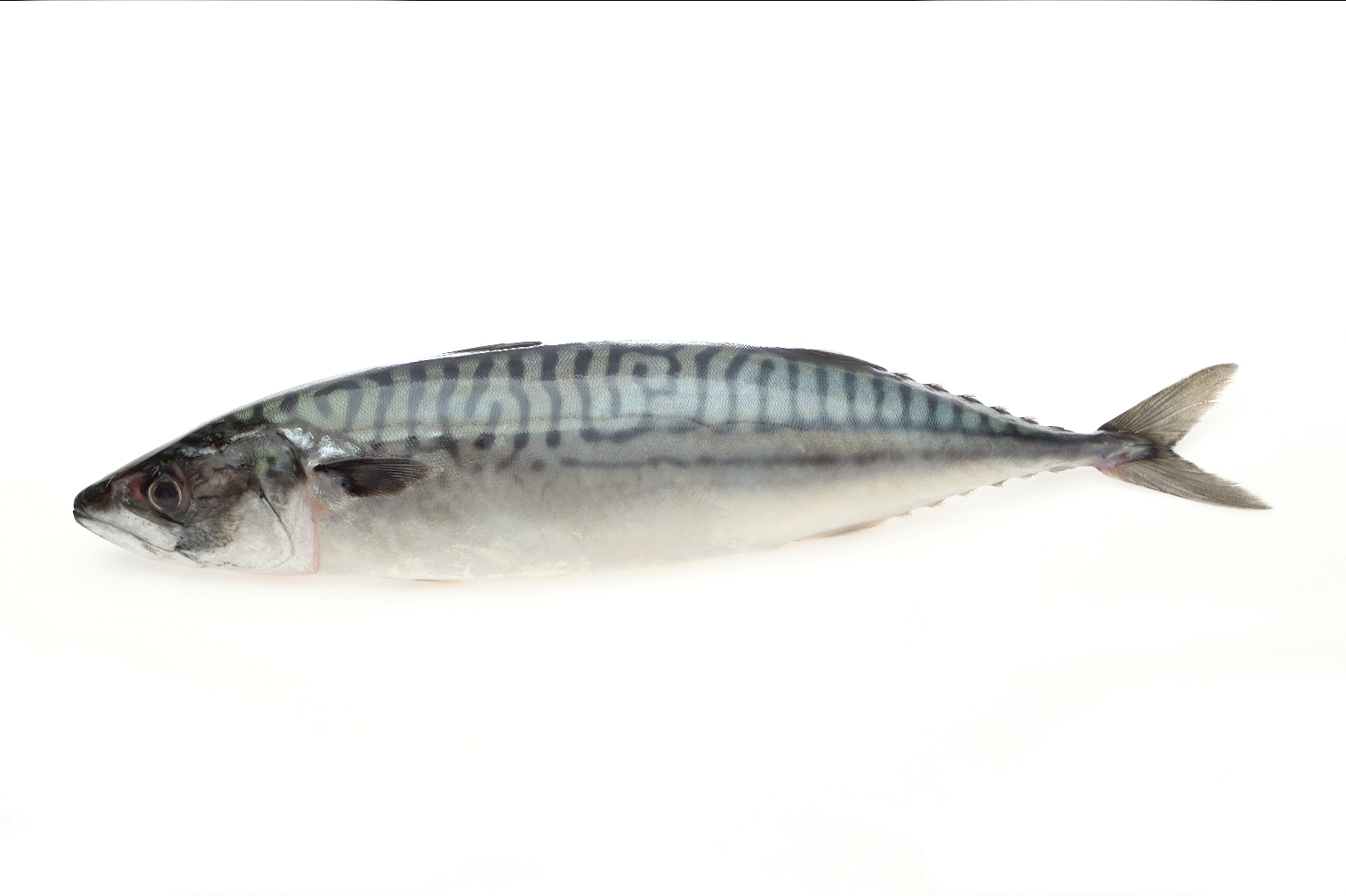 Ydych chi’n gallu enwi pysgodyn olewog arall?
macrell
[Speaker Notes: Mae lliw tywyllach ar bysgod olewog oherwydd yr olew yn eu cig.]
Pysgod
Beth ydy eich hoff bryd bwyd pysgod?
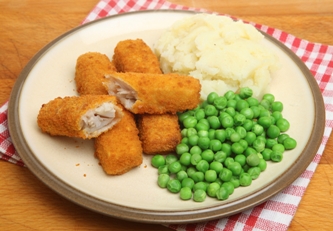 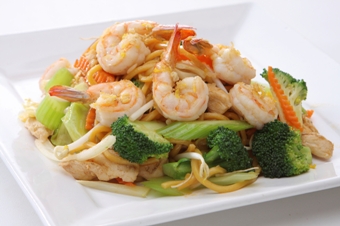 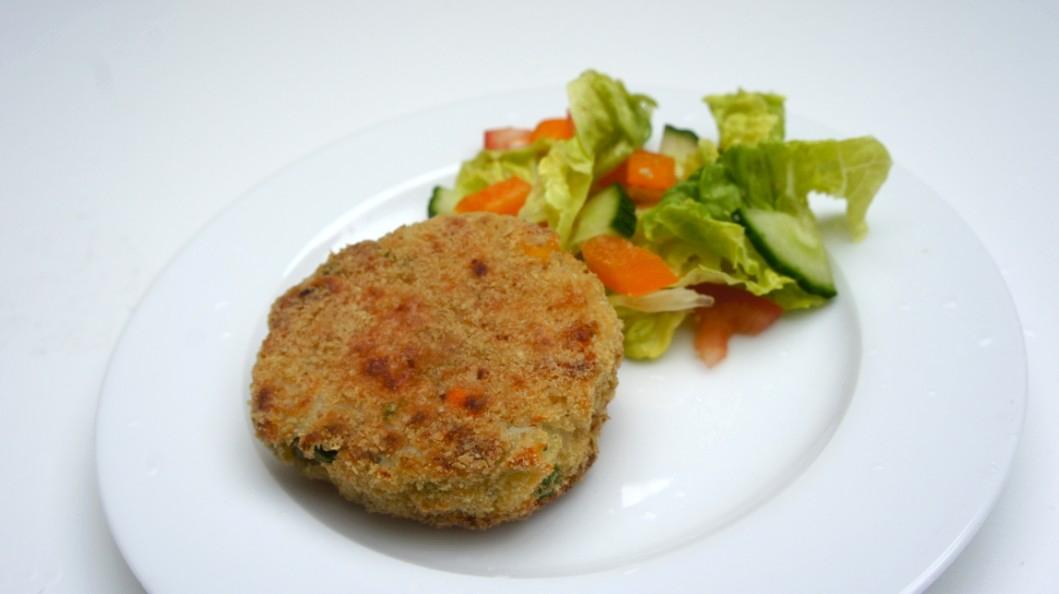 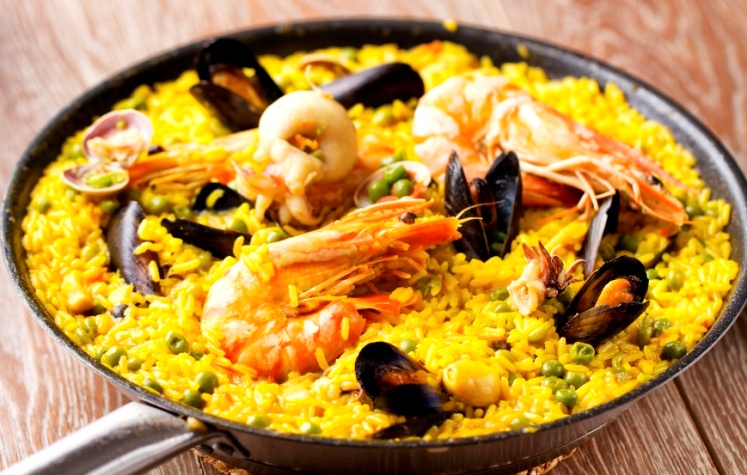 Beth ydy’r pryd bwyd pysgod yma?
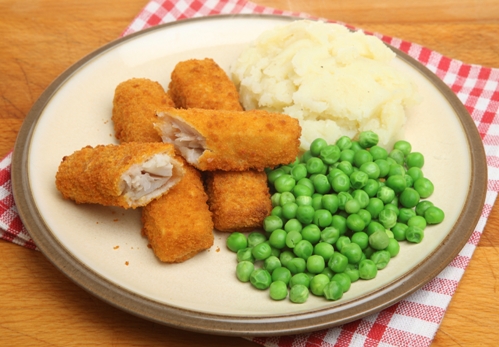 Bysedd pysgod, tatws stwnsh a phys
Beth ydy’r pryd bwyd pysgod yma?
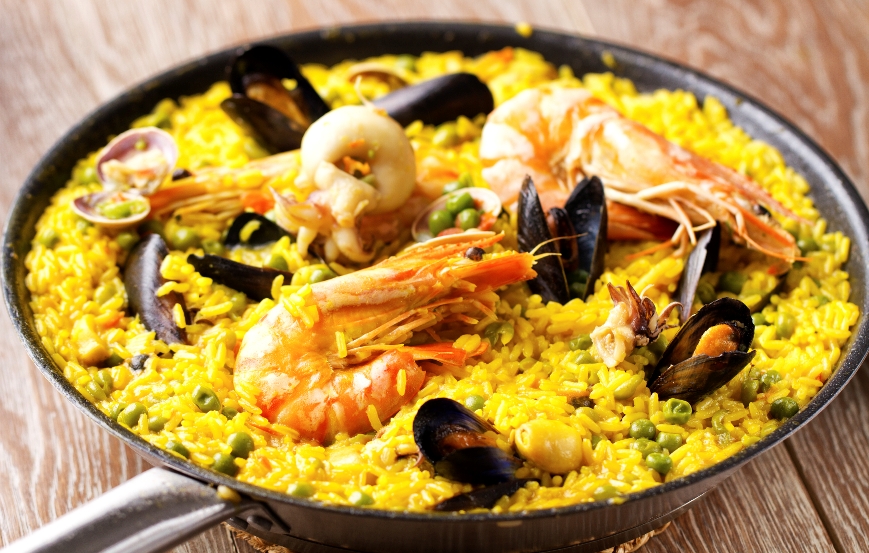 Paella
Beth ydy’r pryd bwyd pysgod yma?
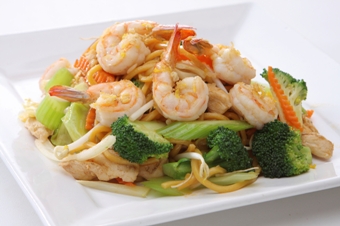 Tro-ffrio corgimwch
Beth ydy’r pryd bwyd pysgod yma?
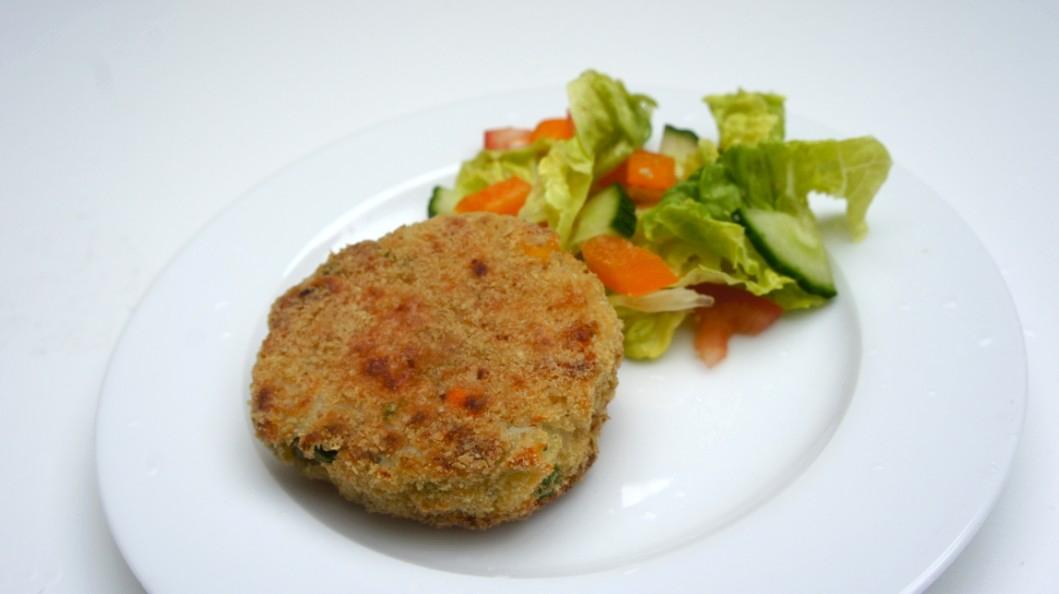 Cacennau pysgod
Beth ydy’r pryd bwyd pysgod yma?
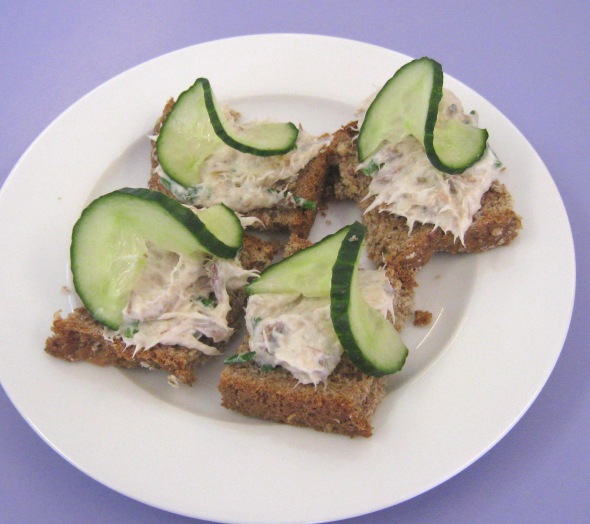 Pâté macrell ar dôst
Beth ydy’r pryd bwyd pysgod yma?
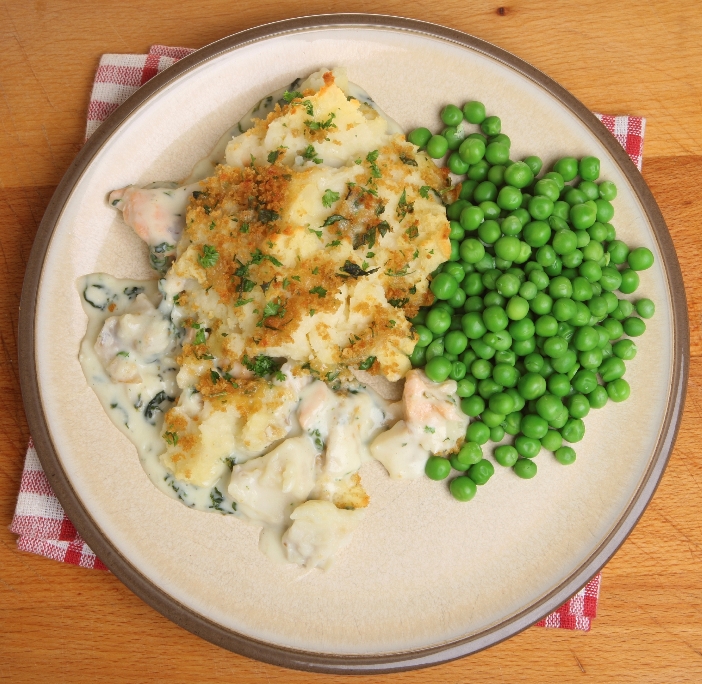 Pastai bysgod a phys
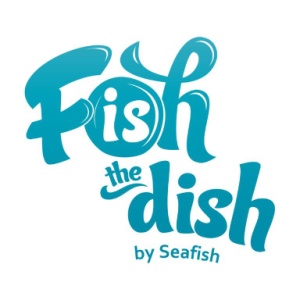